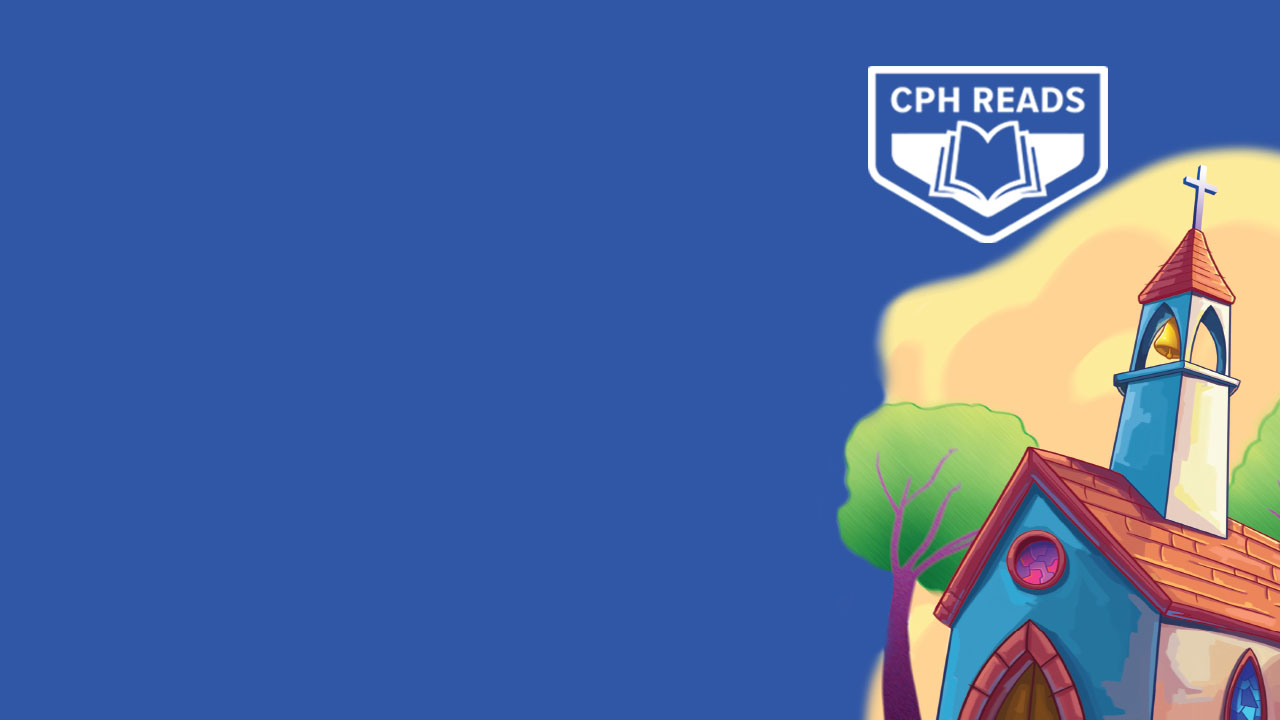 Place Text Here
Place text here. This slide offers one of two background options. See next slide for a variation.
Place Text Here
Place text here. This slide offers one of two background options.
Place more text here.